Kesehatan Lingkungan dalam Peraturan
By
Ahmad Irfandi, SKM., MKM
UU No. 11 Tahun 1962 dan No 2 Tahun 1966 ttg Hygiene
Hygiene utk usaha-usaha umum diatur dalam UU No. 11 tahun 1962 m3liputi:
Hygiene air, susu, makanan dan minuman utk konsumsi umum
Hygiene perusahaan2 dan lingkungannya
Hygiene bangunan2 umum
Hygiene tempat pemandian umum
Hygiene alat-alat pengangkutan umum
UU No 2 Tahun 1966
Dalam UU ini dijelaskan istilah hygiene mencakup seluruh usaha manusia maupun masyarakat yg perlu dijalankan guna mempertahankan dan mengembangkan kesejahteraannya di dalam lingkungannya yg bersifat badan, jiwa maupun sosial
Dicantumkan juga usaha-usaha dibidang hygiene dan pelaksanaan usaha-usaha tersebut
UU No. 23 Tahun 1992
Di dalam UU ini masalah kesehatan lingkungan diatur dalam pasal 22
Kesehatan lingkungan diselenggarakan utk mewujudkan kualitas lingkungan yg sehat
Kesehatan lingkungan dilaksanakan terhadap tempat umum, lingkungan pemukiman, lingkungan kerja, angkutan umum, dan lainnya
Kesehatan lingkungan meliputi penyehatan air, dan udara, pengamanan limbah padat, limbah cair, gas, radiasi dan kebisingan
Setiap tempat usaha atau sarana pelayanan umum wajib memelihara lingkungan sehat sesuai dengan standar persyaratan
Ketentuan mengenai penyelenggaraan Kesling sebagaimana dimaksud ayat 1, ayat 2, ayat 3, dan ayat 4 ditetapkan dengan peraturan pemerintah
Kepmenkes No. 1405 Tahun 2002 ttg Persyaratan Kesling Kerja Perkantoran dan Industri
Meliputi persyaratan air, udara, limbah, pencahayaan, kebisingan, getaran, radiasi, vektor, persyaratan kesehatan lokasi, ruang dan bangunan, toilet, dan isntalasi
UU No. 36 Tahun 2009 Bab IX
Ttg 
Kesehatan
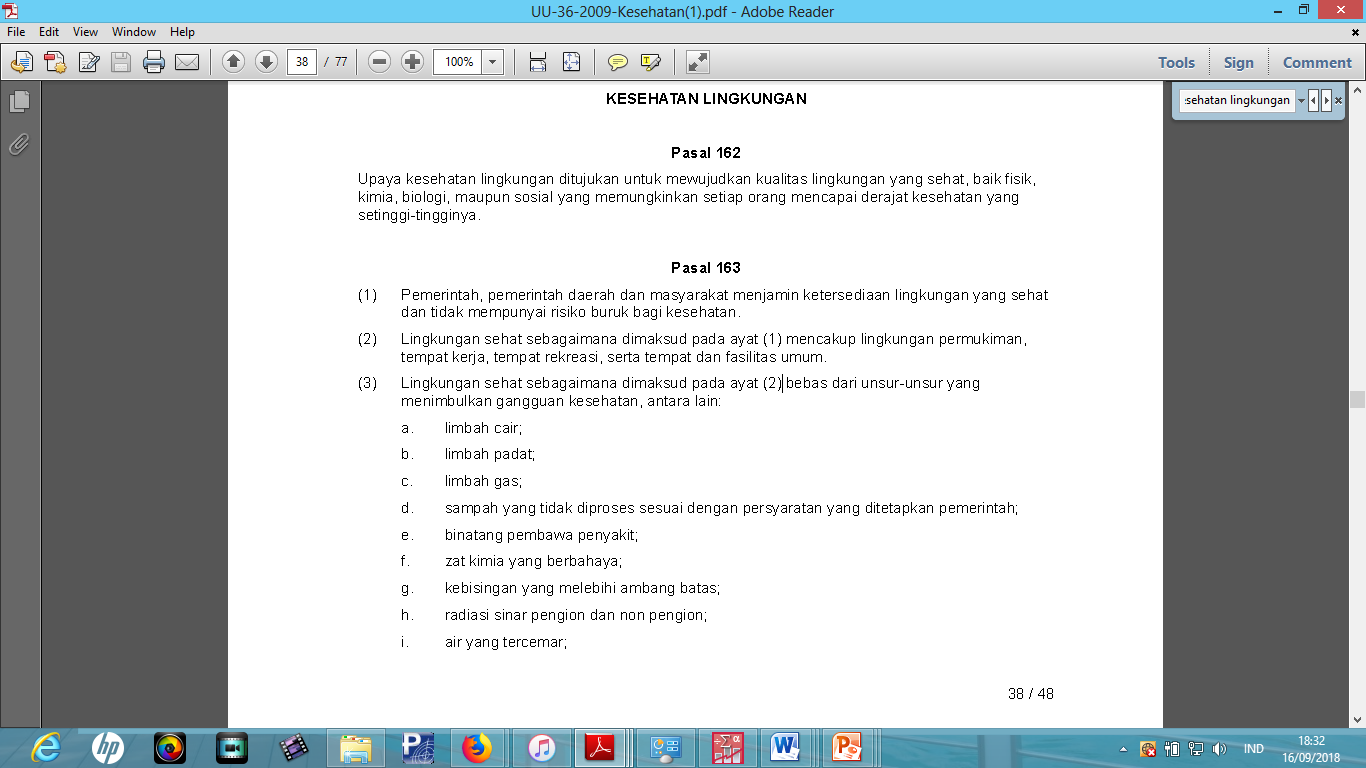 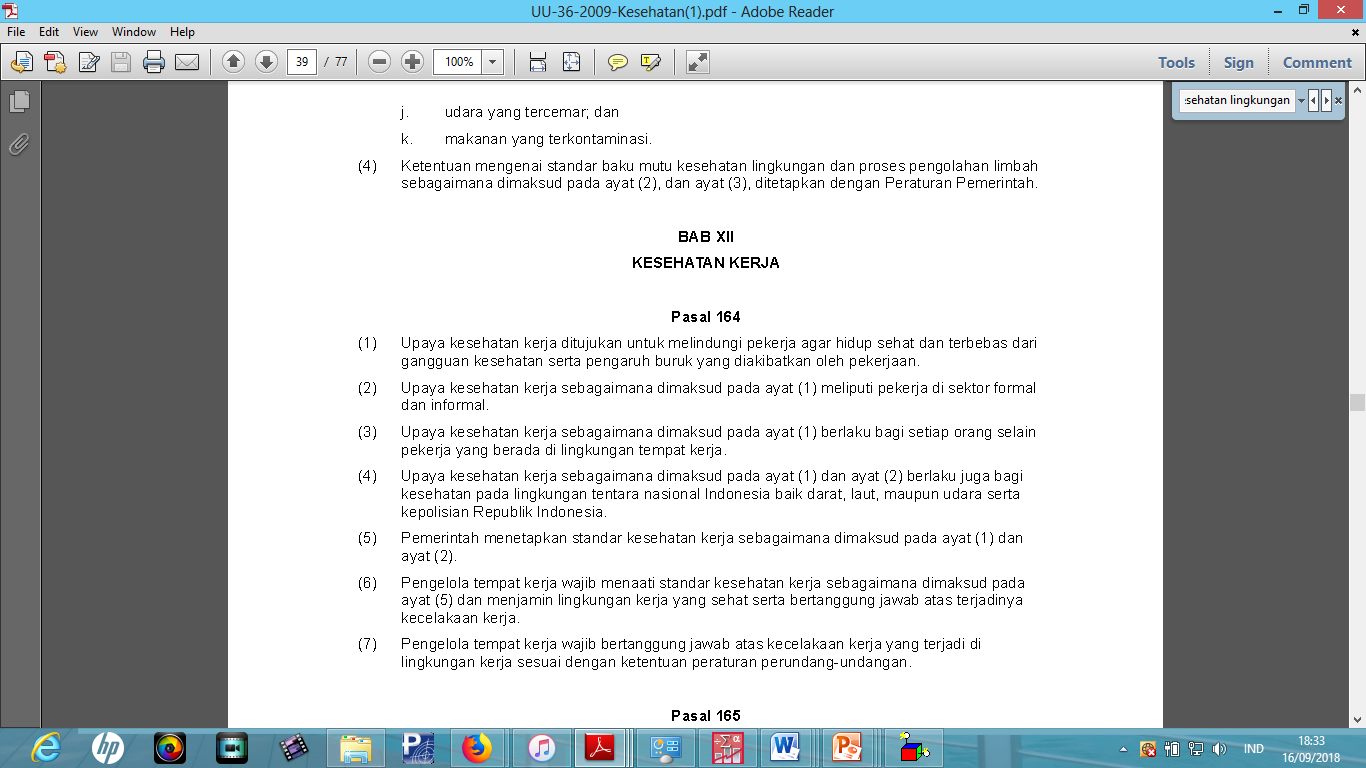 PP No. 66 Tahun 2014
Ttg
Kesehatan Lingkungan
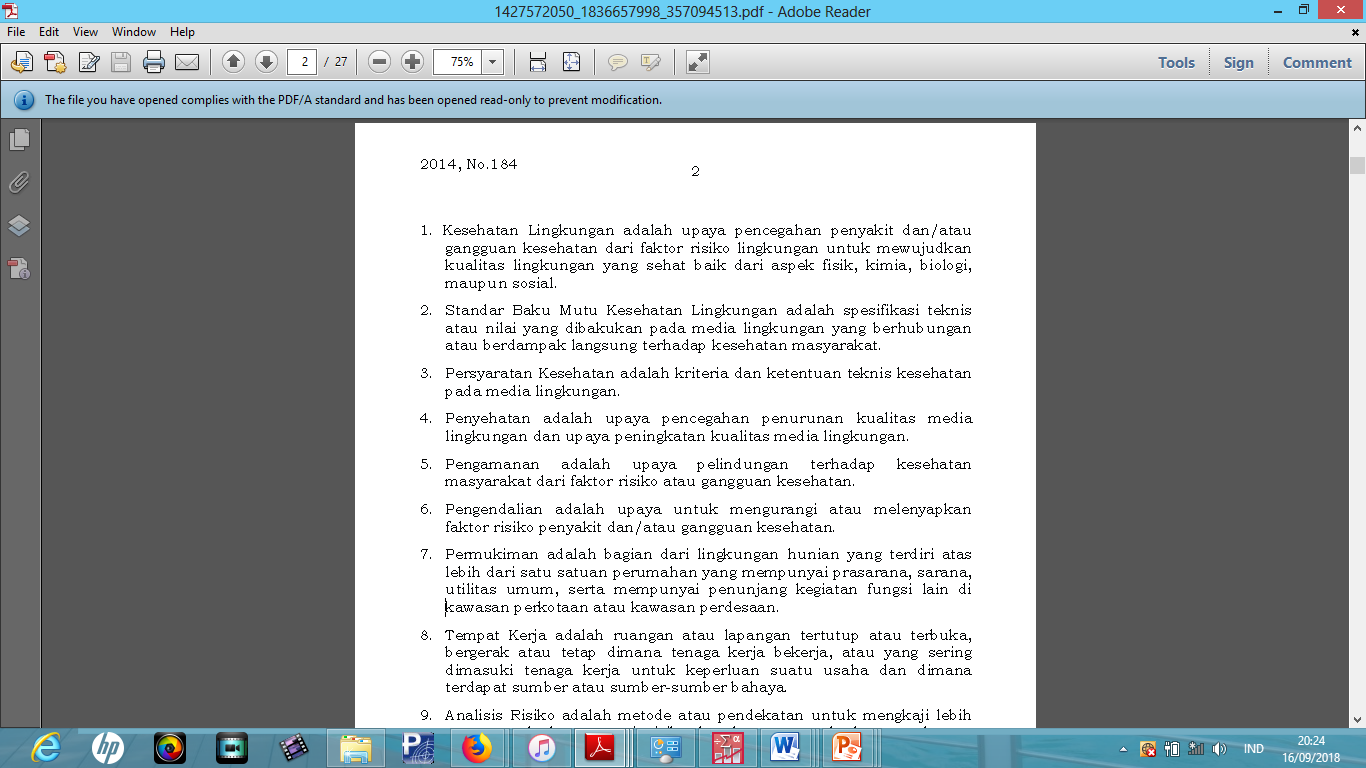 Bab III
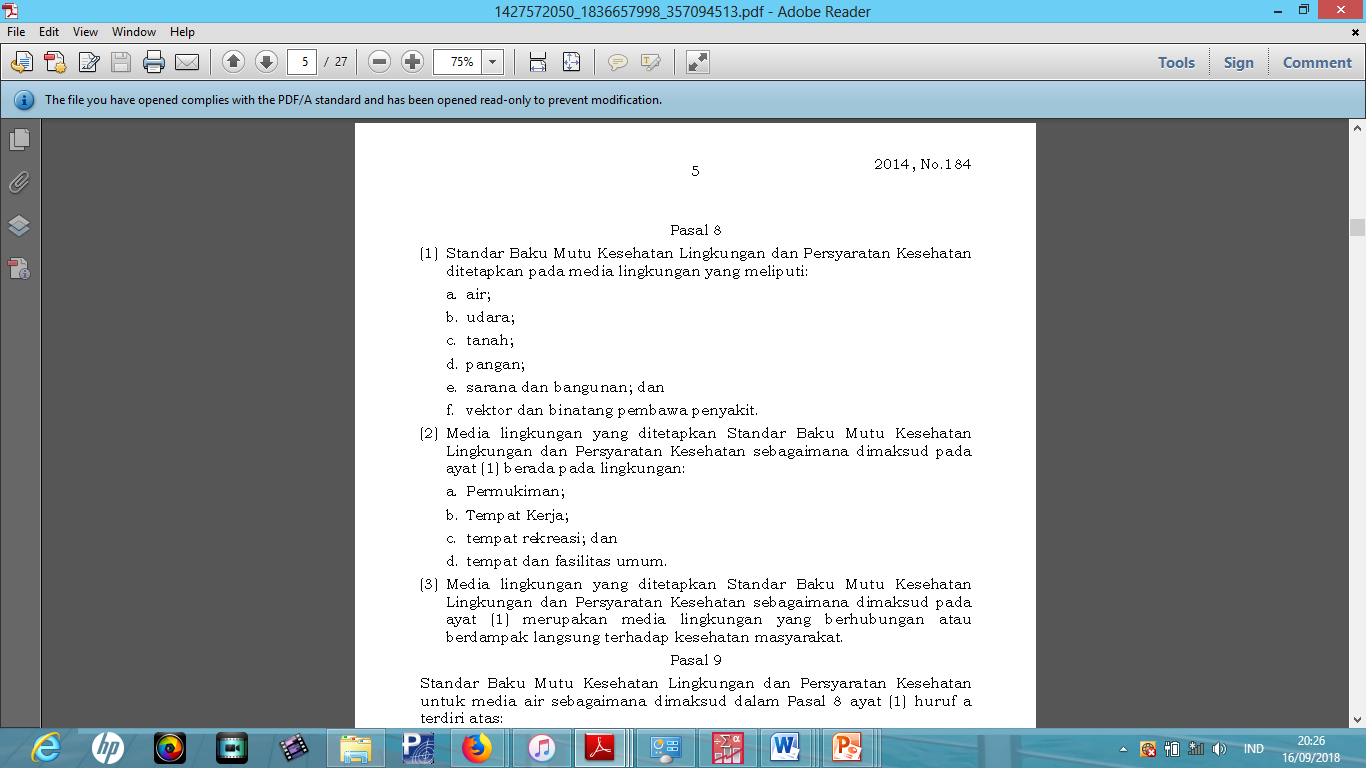 Permenkes No. 13 Tahun 2015
Ttg
 Penyelenggaraan Pelayanan Kesehatan Lingkungan di Puskesmas
Bab II
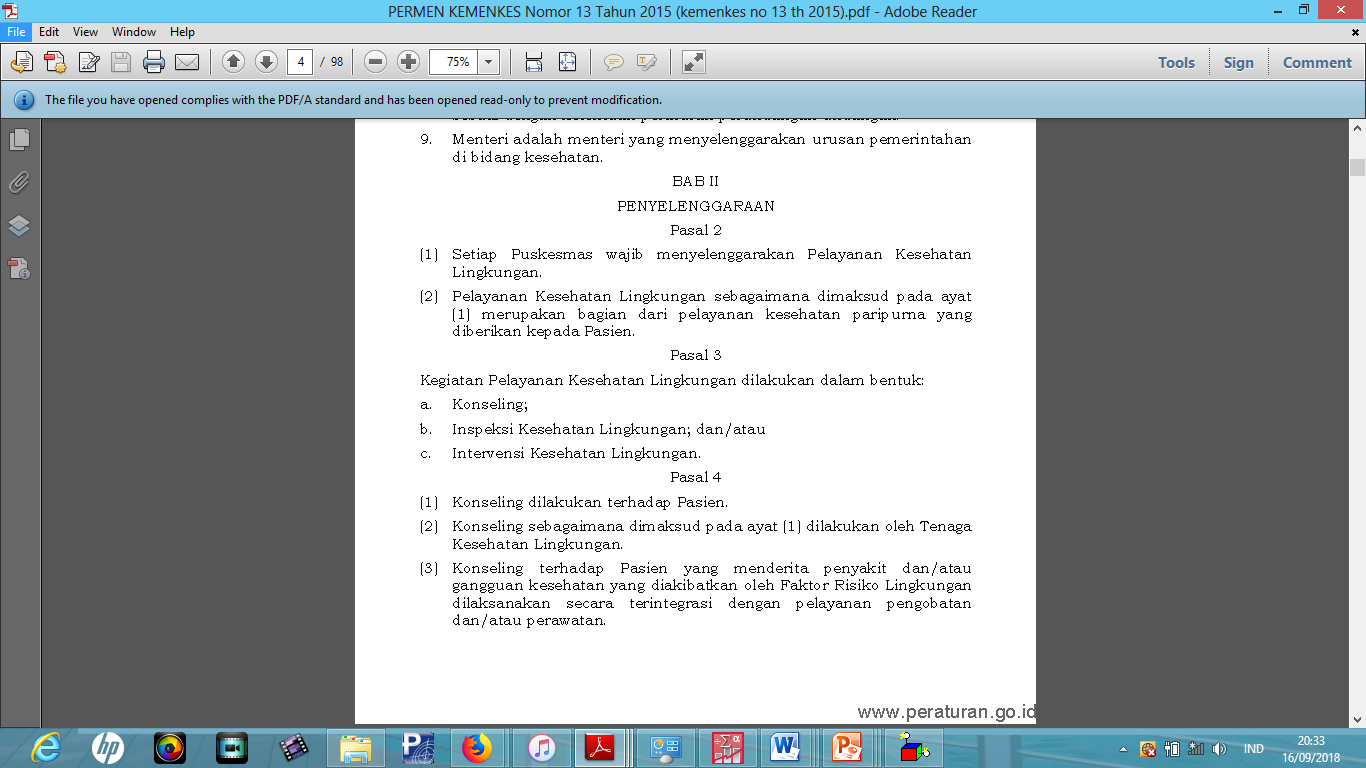 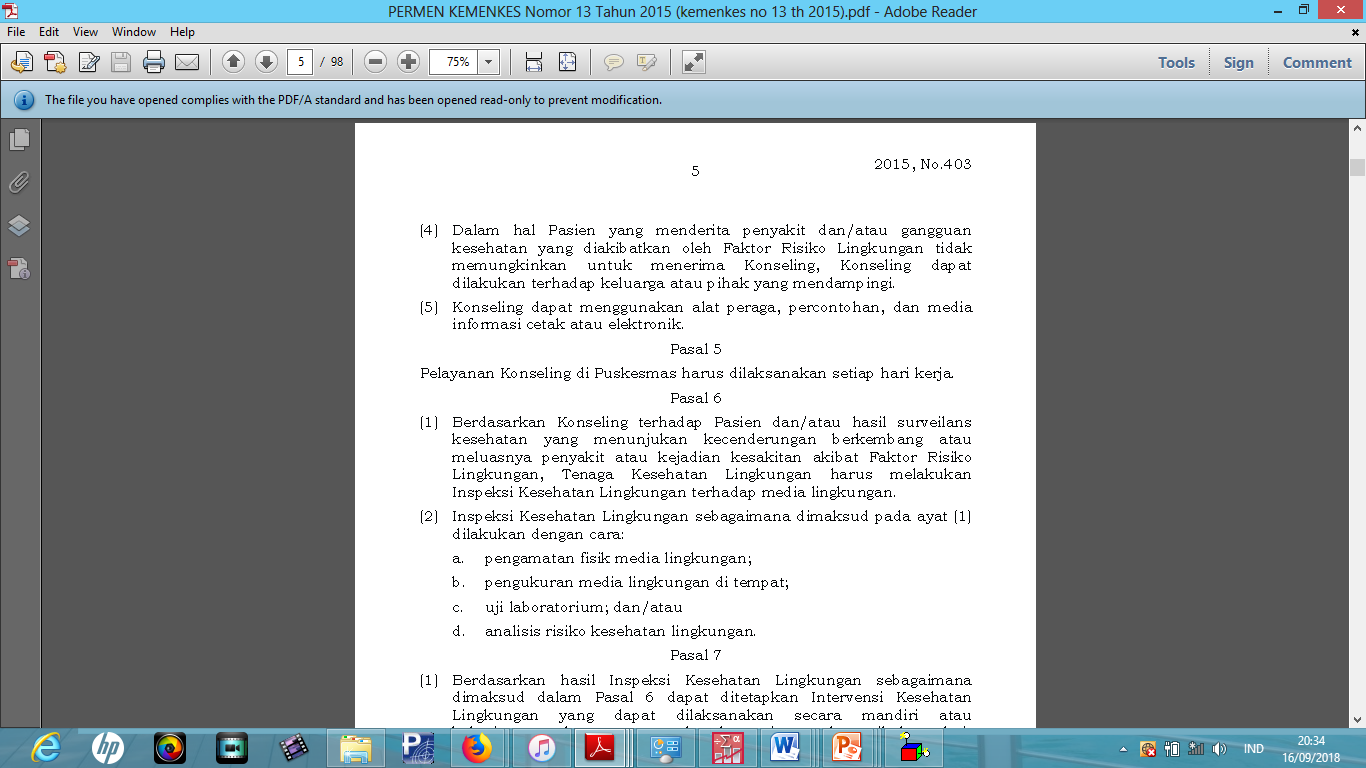 Bab III
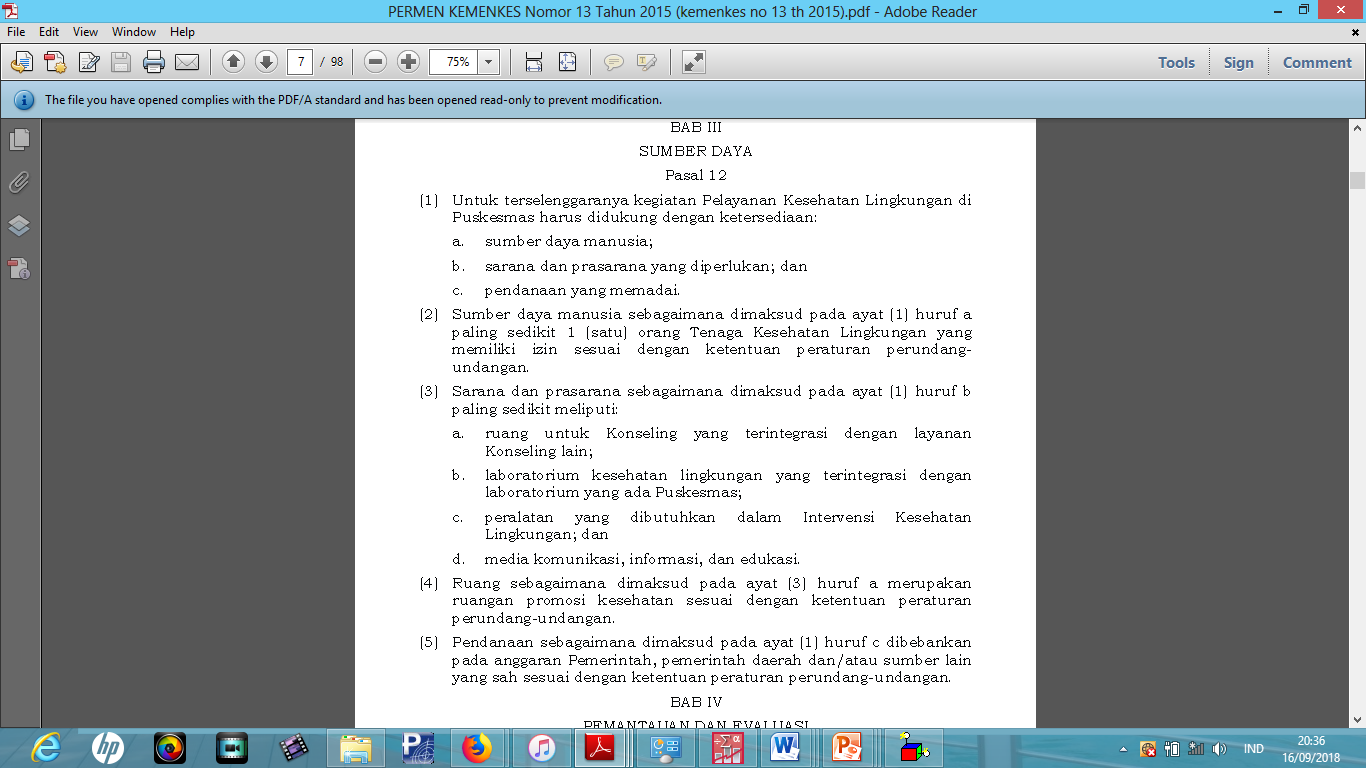 PP No 32 Tahun 2017
Ttg
Satandar baku mutu kesehatan lingkungan dan persyaratan kesehatan air utk keperluan Hygiene sanitasi, kolam renang, solus per aqua, dan pemandian umum
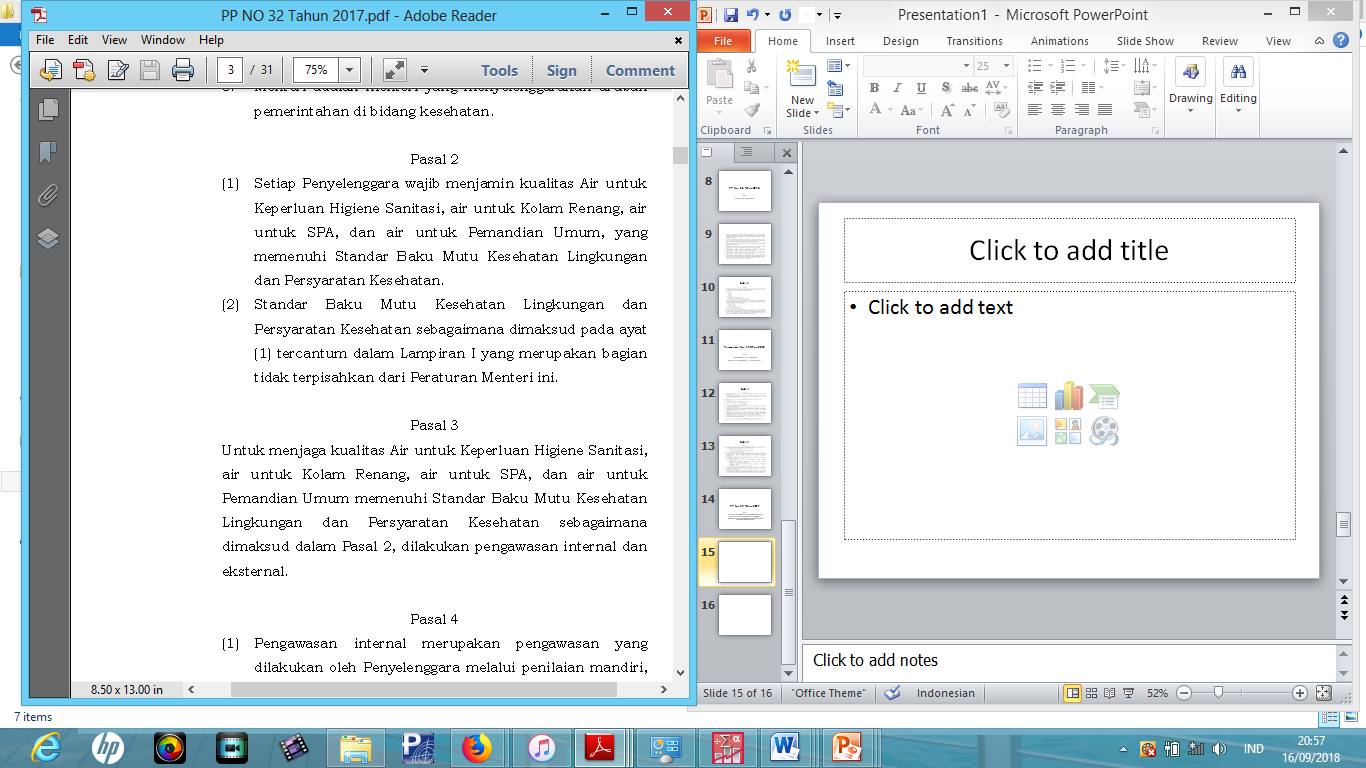 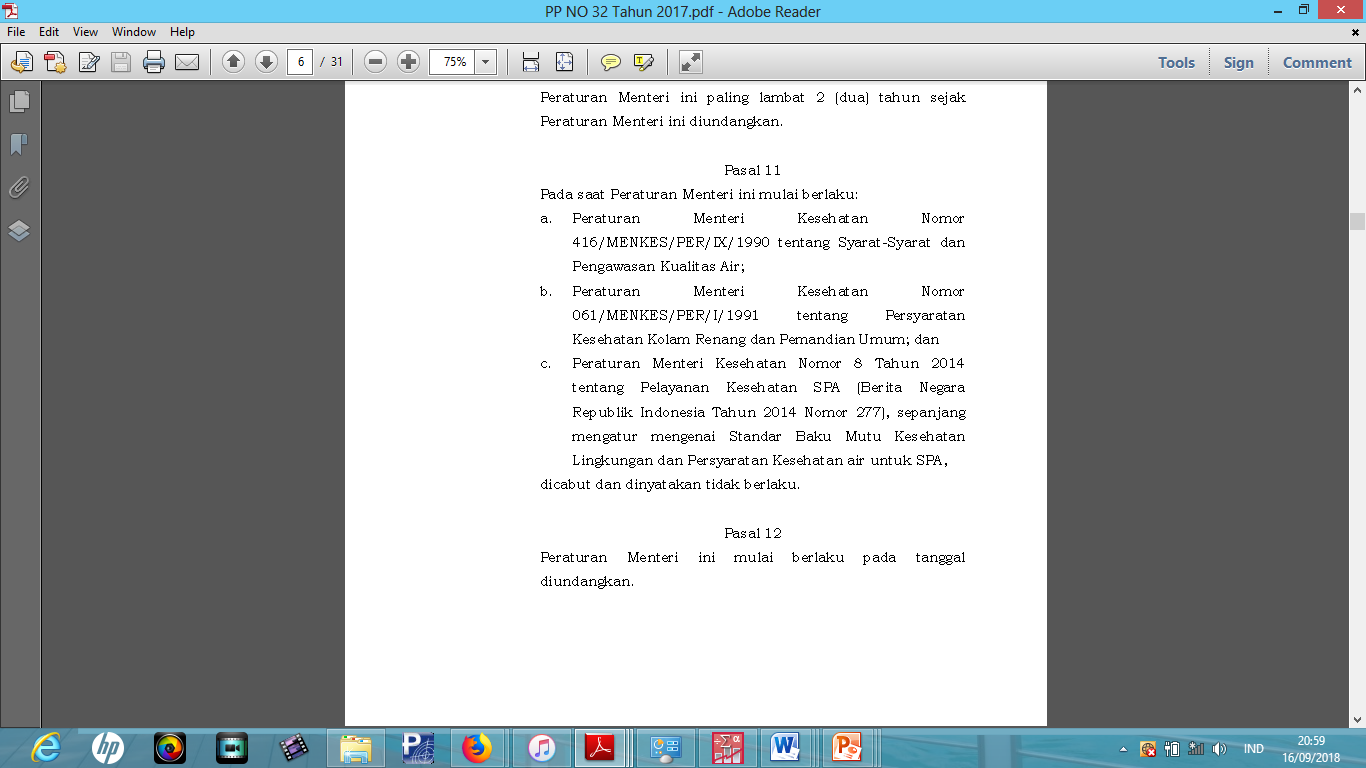 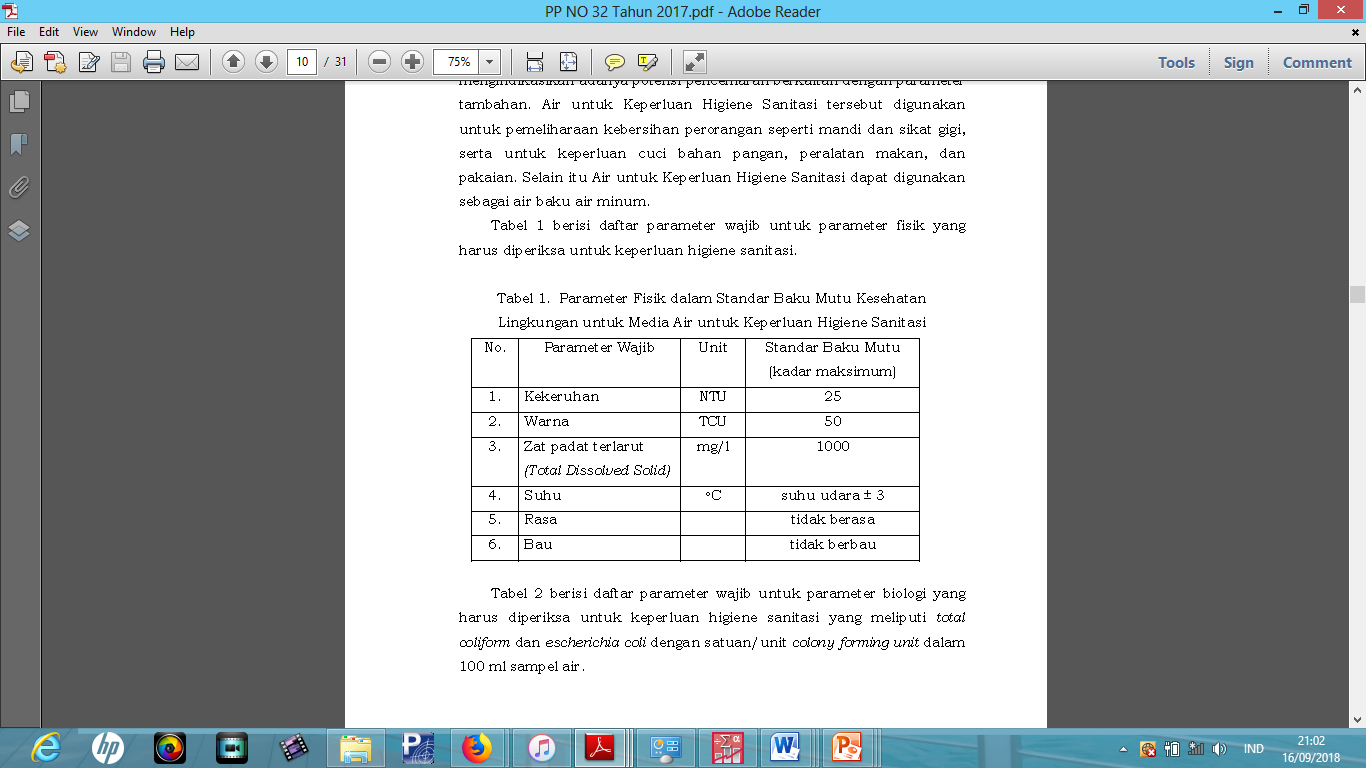 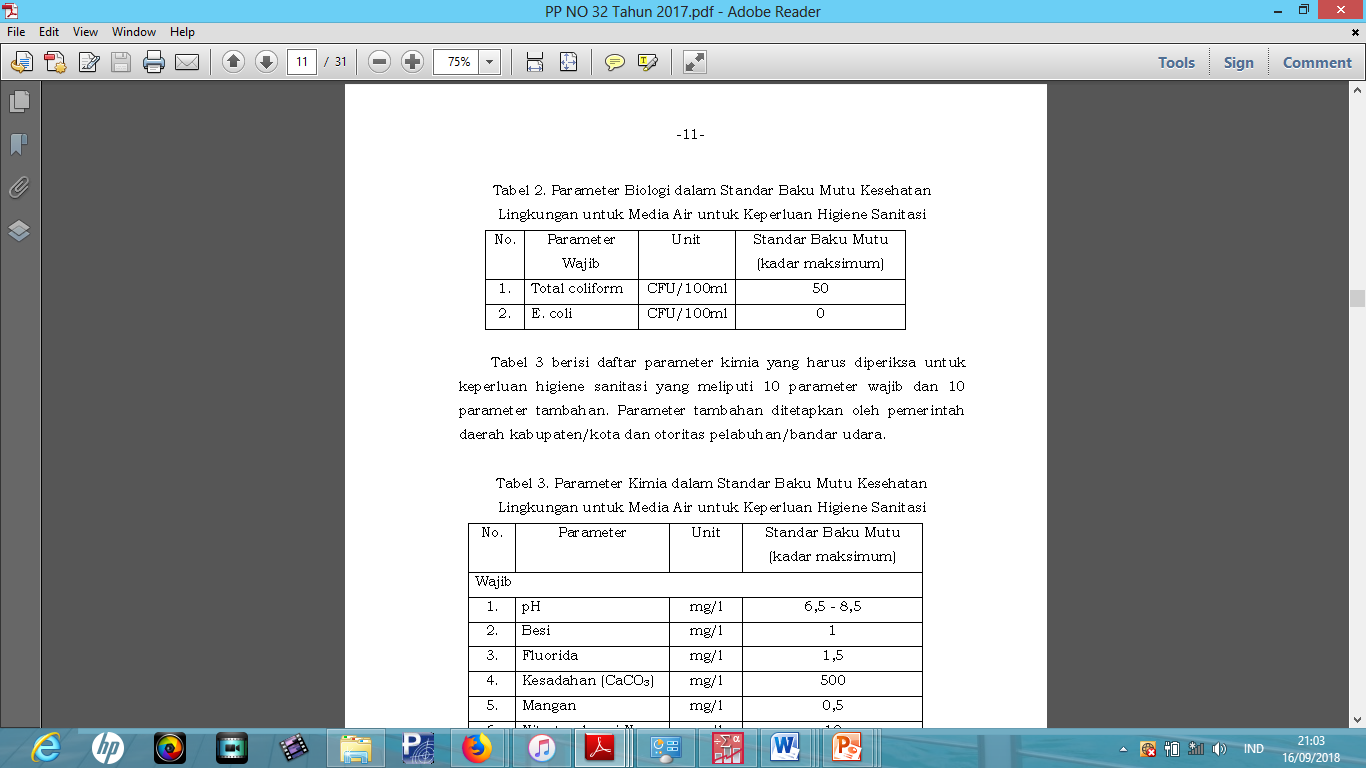 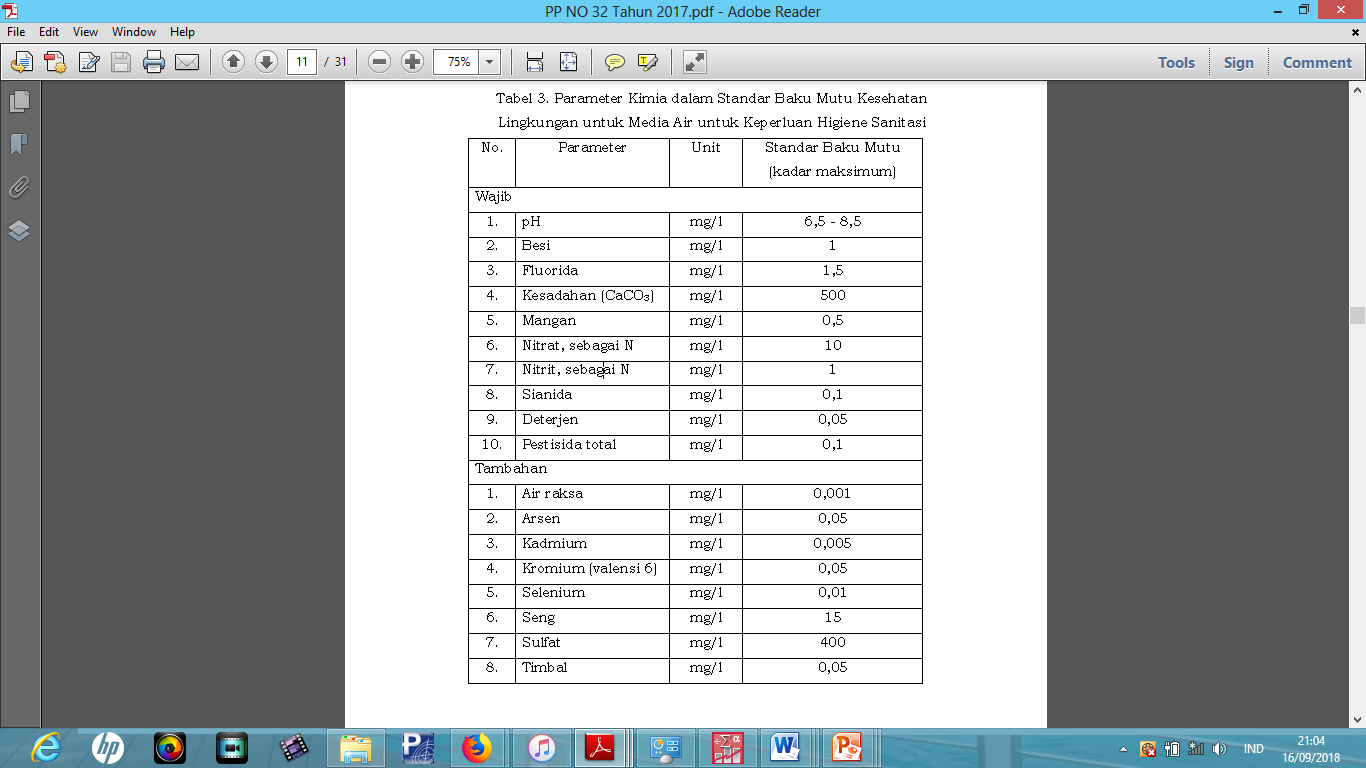 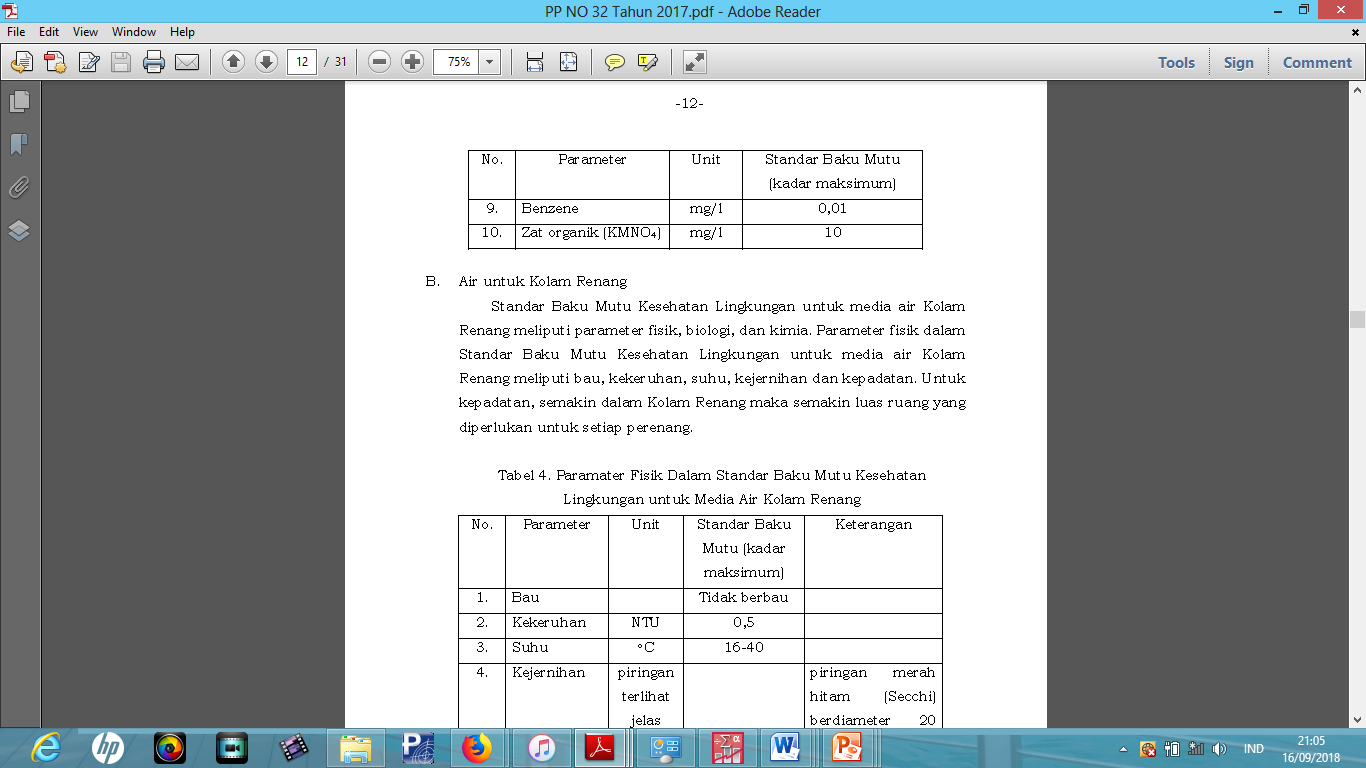 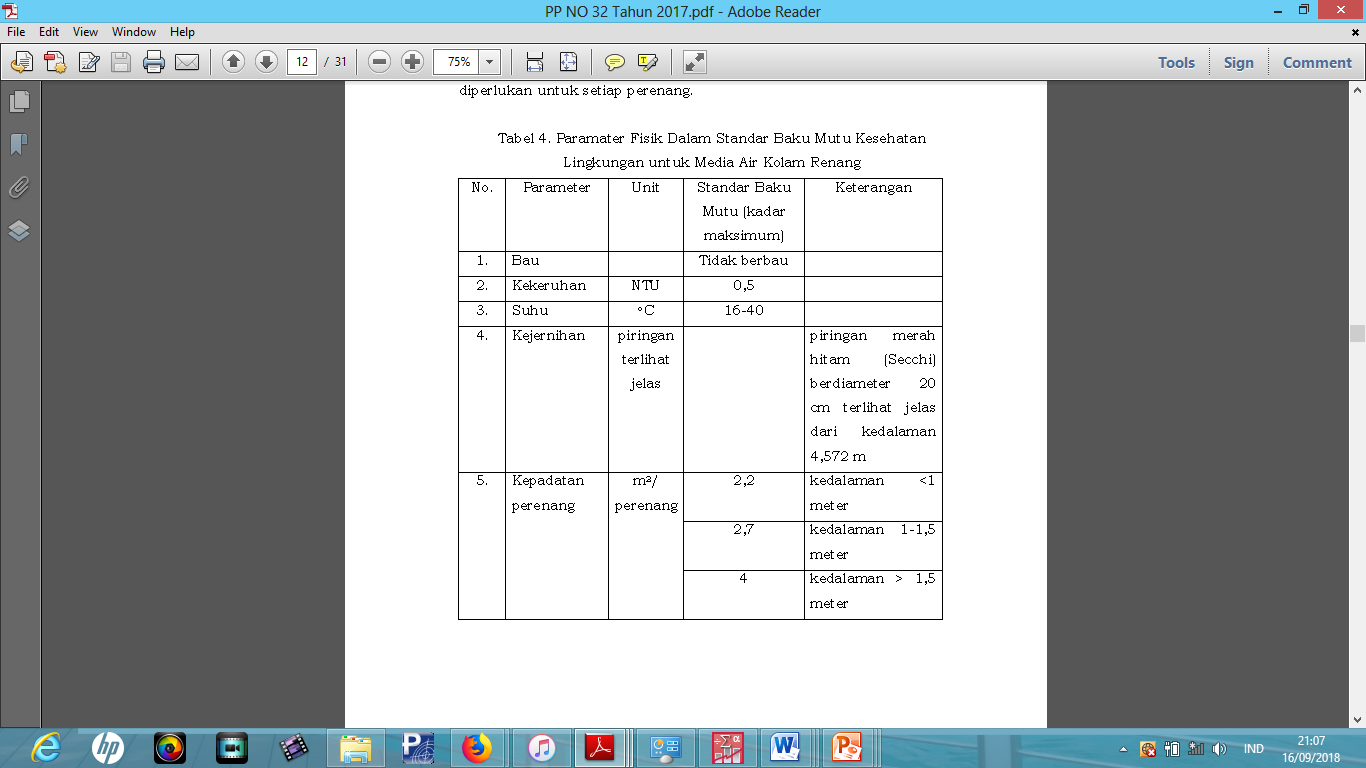